EDIGUP
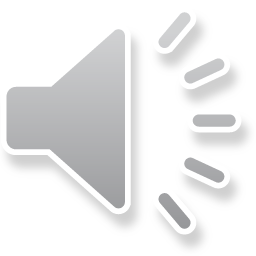 Evaluační aplikace
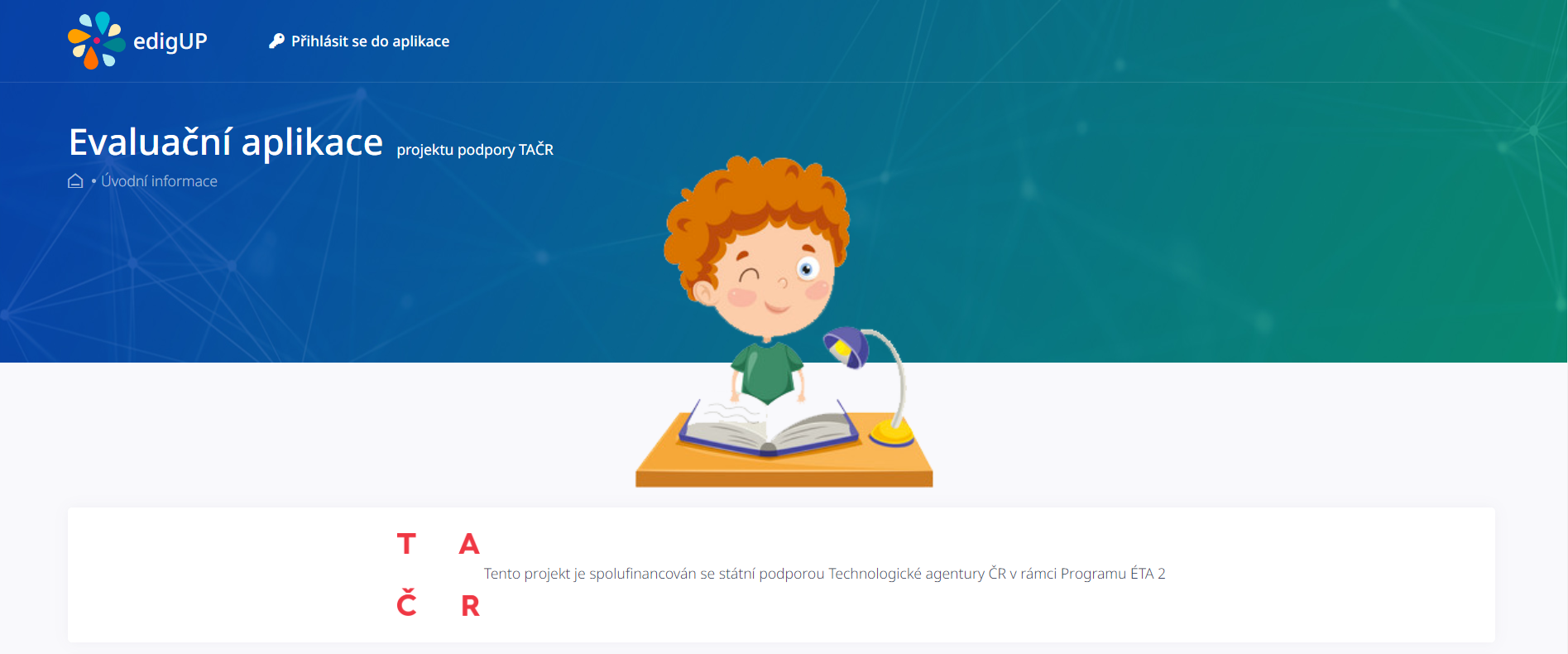 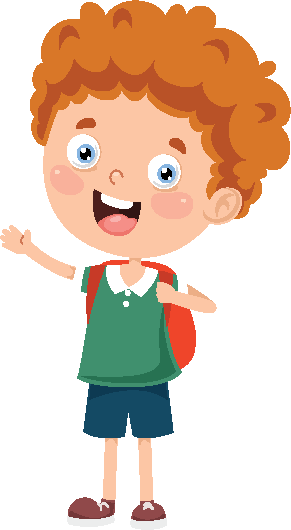 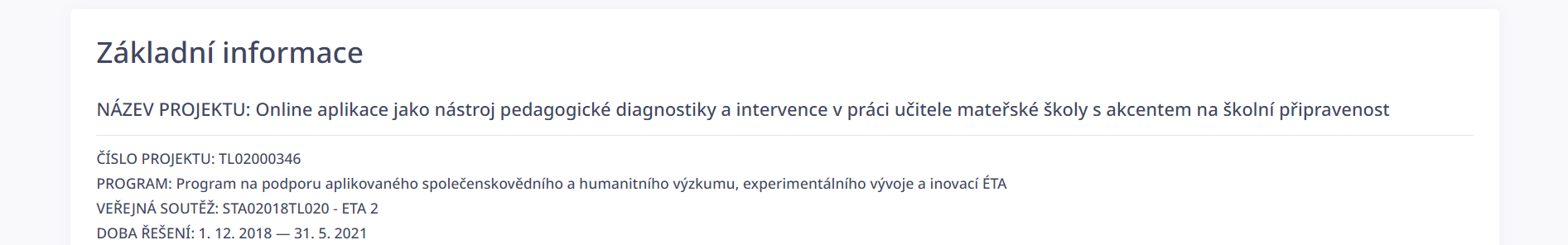 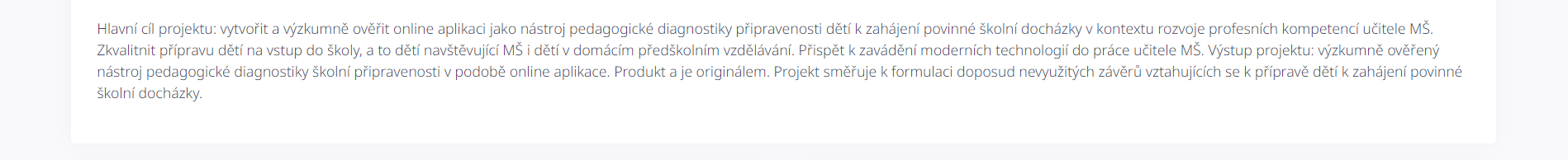 Aplikace EdigUp je online aplikace určená pro odbornou práci učitele MŠ v moderním prostředí, které sleduje pokrok ve vývoji jak jednotlivce tak celé třídy. Hlavním benefitem je časová úspora, přehlednost výsledků, ekologičnost a odborná podpora při realizaci pedagogické diagnostiky, na základě které učitel individuálně upravuje vzdělávací nabídku, a tím poskytuje včasnou intervenci pro nedostatečnou připravenost na vstup do základního vzdělávání.
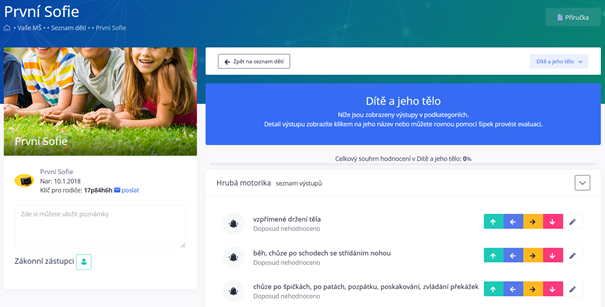 Hodnocení každého dítěte probíhá individuálně v návodných krocích řízených online aplikací. 
Prvním krokem je výběr vzdělávací oblasti, ve které chce učitel dítě hodnotit. 
Pedagogická diagnostika dítěte je strukturována dle vzdělávacích oblastí stanovených v RVP PV (2018) Dítě a jeho tělo, Dítě a jeho psychika, Dítě a ten druhý, Dítě a společnost, Dítě a svět. 
Tyto oblasti jsou dále členěny na podoblasti a dílčí výstupy. Podoblasti jsou konkretizovány tak, aby poskytly učiteli dostatek informací k identifikaci specifických projevů dětí.
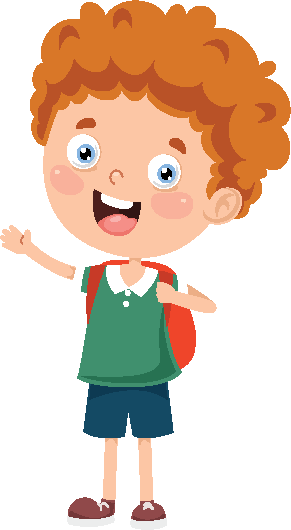 Ovládání je jednoduché, intuitivní
Učitel si individuálně volí oblasti pro diagnostiku i interval záznamů. 
Pro záznam diagnostiky dítěte je nastavena přesná struktura, ale je zde i možnost vkládat vlastní poznámky a komentáře.
Na základě dílčího hodnocení učitele systém nabízí možnost generovat přehledové tabulky a grafy do podoby souhrnné zprávy. Tu je možné vytisknout kdykoliv v průběhu vzdělávání a přiložit k dokumentaci dítěte. 
Zpráva poskytne přehled o pokrocích dítěte při dosahování požadované výkonové úrovně. Zkušeným učitelům umožní přehledně evidovat a zobrazovat vývoj dítěte, méně zkušeným učitelům umožní nastavit efektivní postup pedagogické diagnostiky dětí.
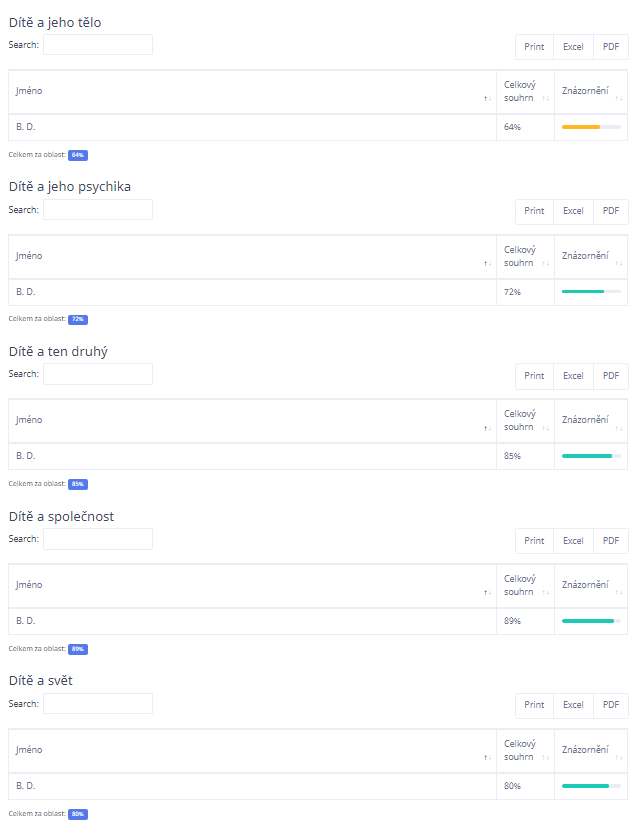 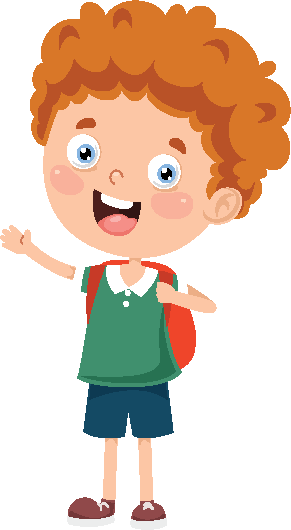 Vizualizace a analýza souhrnného individuálního profilu hodnocení dítěte
Vizualizace ukázky hodnocení části skupiny dětí v oblasti Dítě a jeho tělo
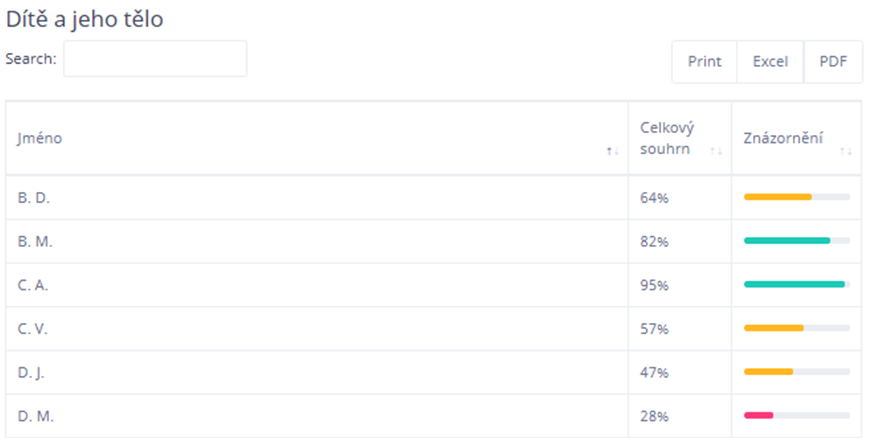 Diagnostická data je možné vizualizovat jak pro jednotlivce, tak pro více dětí současně. Můžeme tak nahlížet na skupinu dětí z hlediska, které v rámci dílčí pedagogické diagnostiky není patrné.
Vizualizace ukázky hodnocení části skupiny dětí v oblasti Dítě a jeho tělo
Vizualizace ukázky hodnocení části skupiny dětí v oblasti Dítě a jeho tělo
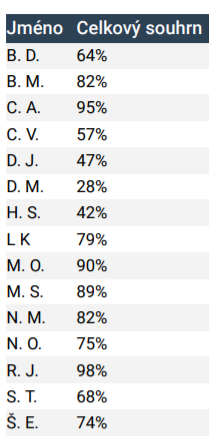 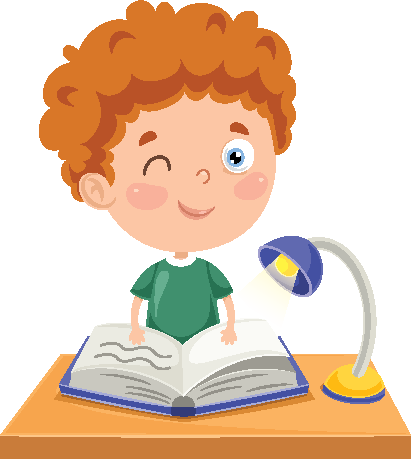 Vizualizace hodnocení dětí souhrnně ve všech sledovaných oblastech
Přístup do online aplikace pro zákonné zástupce
Pokud uznáte za vhodné, může být umožněn přístup do online aplikace i zákonným zástupcům dítěte. To může podpořit komunikaci o průběhu vzdělávání dítěte, vývoji i jeho individuálních pokrocích. 

Zákonný zástupce má přístup pouze k obsahu určenému učitelem, hodnocení dítěte zůstává interní záležitostí školy a personálu.
Vzhledem k podmínkám za pandemie covid 19 a vzniklé potřebě distanční výuky v mateřské škole byla do systému zařazena i sekce, kde mají učitelé možnost vkládat výukové materiály pro děti. Rodiče zde také mají možnost kontaktovat učitele prostřednictvím emailu.
Online aplikace umožňuje i usnadňuje práci různých metod pedagogické diagnostiky

Z hodnocení uživatelů vyplývá, že online aplikace umožňuje bezproblémový záznam výsledků získaných různými metodami pedagogické diagnostiky 
(A aplikace mi to umožňuje; B aplikace mi to usnadňuje)

„Online aplikace nastavenými metodami pedagogické diagnostiky zjednodušuje pedagožkám v MŠ tento proces. Je přehledná, přesně specifikovaná.“
Vizualizace ukázky hodnocení části skupiny dětí v oblasti Dítě a jeho tělo
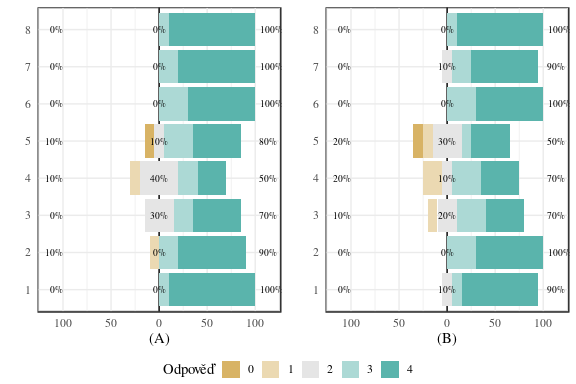 Vizualizace ukázky hodnocení části skupiny dětí v oblasti Dítě a jeho tělo
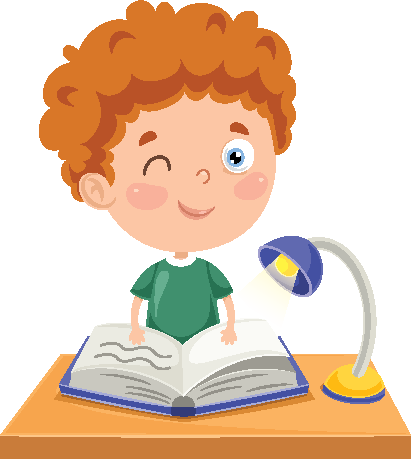 ONLINE APLIKACI PRO VÁS PŘIPRAVILI:
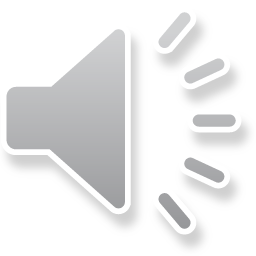 prof. PhDr. Eva Šmelová, Ph.D., ÚPSS PdF UP v Olomouci
vedoucí projektu, garantka odborné stránky online aplikace
eva.smelova@upol.cz

PhDr. Dominika Provázková Stolinská, Ph.D., KPV PdF UP v Olomouci
výzkum online aplikace, metodická podpora online aplikace
dominika.provazkova@upol.cz

PhDr. Pavlína Částková, Ph.D., KTE PdF UP v Olomouci
metodická a technická podpora online aplikace
pavlina.castkova@upol.cz

Mgr. Ludmila Smékalová, Ph.D., VTP UP v Olomouci
business development manager
ludmila.smekalova@upol.cz
Máte zájem pořídit si online aplikaci pro svou MŠ? 
Navštivte www.edigup.cz 
 a zjistěte, jak na to. 
Nebo napište na e-mail dominika.provazkova@upol.cz, rádi Vám poradíme…